Figure 1 Imaging targets in the atherosclerotic plaque. The diagram on the left depicts a plaque in the carotid ...
Eur Heart J, Volume 33, Issue 11, June 2012, Pages 1309–1317, https://doi.org/10.1093/eurheartj/ehs067
The content of this slide may be subject to copyright: please see the slide notes for details.
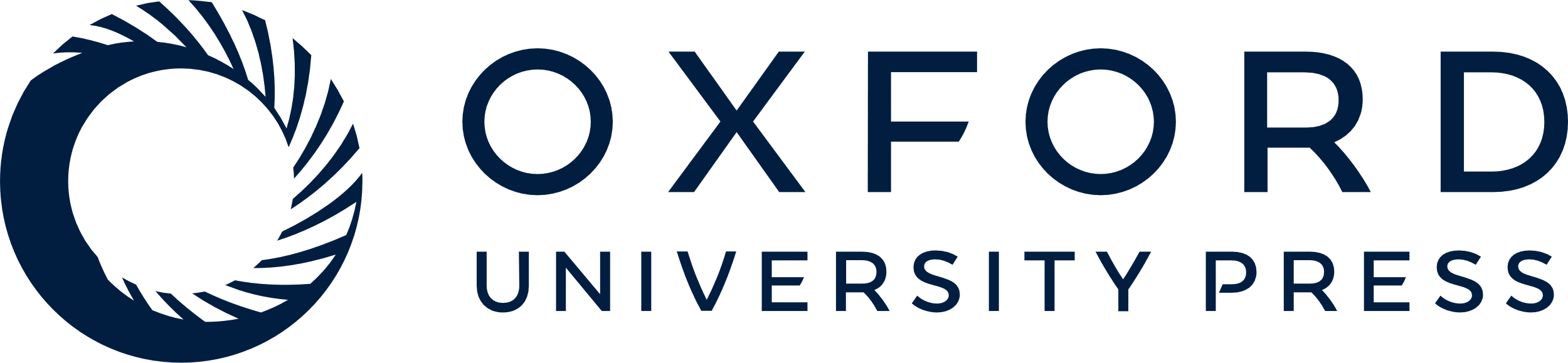 [Speaker Notes: Figure 1 Imaging targets in the atherosclerotic plaque. The diagram on the left depicts a plaque in the carotid bifurcation. The exploded view in the middle illustrates the composition of the plaque (lumen to the right), showing a calcified region in blue at the base of the plaque on the left, macrophages in the lipid rich necrotic core (yellow), triple helical collagen fibrils, and smooth-muscle cells in the plaque's fibrous cap (brown) underlying the endothelial monolayer. The blue dots represent spotty calcification. The microvessels also penetrate the base of the plaque from the adventitia. Various imaging targets on the major cell types shown are listed on the right. MMPs, matrix metalloproteinases; VCAM-1, vascular cell adhesion molecule-1.


Unless provided in the caption above, the following copyright applies to the content of this slide: Published on behalf of the European Society of Cardiology. All rights reserved. © The Author 2012. For permissions please email: journals.permissions@oup.com]